蓝色炫彩线条商务PPT模板
Blue Business Presetation
By impression Design
ThemeGallery  is a Design Digital Content & Contents mall developed by Guild Design Inc.
Title in here
Text in here
Text in here
Text in here
2010
2011
2012
2013
Description of the contents
 Description of the contents
Description of the contents
 Description of the contents
Description of the contents
 Description of the contents
Description of the contents
 Description of the contents
input the headline
Fifth
Brazil vs Croatia
Brazil vs Croatia
First
Brazil vs Croatia
Brazil vs Croatia
Thirt
Brazil vs Croatia
Brazil vs Croatia
6/13
6/14
6/15
6/16
6/17
6/18
Second
Brazil vs Croatia
Brazil vs Croatia
Sixth
Brazil vs Croatia
Brazil vs Croatia
Forth
Brazil vs Croatia
Brazil vs Croatia
Make up of 32 Team
C组
Brazil vs Croatia
Brazil vs Croatia
Brazil vs Croatia
Brazil vs Croatia
Brazil vs Croatia
Brazil vs Croatia
E组
Brazil vs Croatia
Brazil vs Croatia
Brazil vs Croatia
Brazil vs Croatia
Brazil vs Croatia
Brazil vs Croatia
G组
Brazil vs Croatia
Brazil vs Croatia
Brazil vs Croatia
Brazil vs Croatia
Brazil vs Croatia
Brazil vs Croatia
A组
Brazil vs Croatia
Mexico vs Cameron
Brazil vs Mexico
Cameron vs Croatia
Cameron vs Brazil
Croatia vs Mexico
A组
B组
C组
D组
E组
F组
G组
H组
B组
Brazil vs Croatia
Brazil vs Croatia
Brazil vs Croatia
Brazil vs Croatia
Brazil vs Croatia
Brazil vs Croatia
.
D组
Brazil vs Croatia
Brazil vs Croatia
Brazil vs Croatia
Brazil vs Croatia
Brazil vs Croatia
Brazil vs Croatia
F月
Brazil vs Croatia
Brazil vs Croatia
Brazil vs Croatia
Brazil vs Croatia
Brazil vs Croatia
Brazil vs Croatia
H组
Brazil vs Croatia
Brazil vs Croatia
Brazil vs Croatia
Brazil vs Croatia
Brazil vs Croatia
Brazil vs Croatia
input the headline
The group match
- Your text in here
 - Your text in here
 - Your text in here
- Your text in here
 - Your text in here
 - Your text in here
input the headline
input the headline
input the headline
input the headline
input the headline
8 into 1
- Your text in here
 - Your text in here
 - Your text in here
- Your text in here
 - Your text in here
 - Your text in here
4 into 1
input the headline
input the headline
input the headline
input the headline
input the headline
- Your text in here
 - Your text in here
 - Your text in here
- Your text in here
 - Your text in here
 - Your text in here
Semi finals
ThemeGallery is a Design Digital Content & Contents mall developed by Guild Design Inc.
TEXT
TEXT
TEXT
TEXT
TEXT
TEXT
TEXT
TEXT
TEXT
TEXT
TEXT
TEXT
TEXT
TEXT
TEXT
TEXT
TEXT
TEXT
input the headline
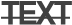 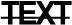 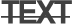 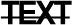 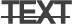 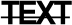 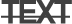 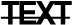 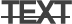 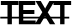 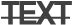 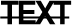 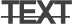 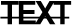 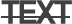 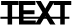 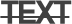 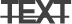 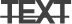 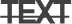 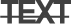 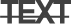 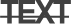 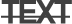 input the headline
input the headline
input the headline
input the headline
input the headline
input the headline
input the headline
input the headline
input the headline
input the headline
input the headline
input the headline
Sample title
01
02
input the headline
input the headline
input the headline
input the headline
input the headline
input the headline
input the headline
input the headline
input the headline
input the headline
Sample title
Sample title
03
03
input the headline
input the headline
input the headline
input the headline
input the headline
input the headline
input the headline
input the headline
input the headline
input the headline
TEXT
TEXT
TEXT
TEXT
input the headline
TEXT
TEXT
TEXT
TEXT
CONCENTRATION
CONCENTRATION
input the headline
input the headline
input the headline
input the headline
input the headline
TEXT 1
TEXT 2
TEXT3
TEXT 1
TEXT 2
TEXT3
input the headline
input the headline
input the headline
input the headline
input the headline
CONCENTRATION
CONCENTRATION
TEXT 1
TEXT 2
TEXT3
TEXT 1
TEXT 2
TEXT3
input the headline
input the headline
input the headline
input the headline
input the headline
input the headline
Description of the contents
Content 01
Content 02
Content 03
ThemeGallery is a Design Digital Content & Contents mall developed by Guild Design Inc.
Description of the contents
 Description of the contents
Description of the contents
 Description of the contents
input the headline
input the headline
input the headline
input the headline
input the headline
input the headline
ThemeGallery  is a Design Digital Content & Contents mall developed by Guild Design Inc.1
input the headline
input the headline
input the headline
input the headline
input the headline
Contents01
18.5%
Contents02
17.5%
Contents03
8.7%
input the headline
input the headline
input the headline
input the headline
input the headline
Contents04
23.6%
Contents05
63.6%
Contents06
84.3%
0%               20%                40%                60%                80%              100%
input headline
input headline
input headline
input headline
input headline
input headline
input headline
input headline
input headline
input headline
input headline
input headline
input headline
input headline
input headline
input headline
input headline
PPT模板下载：www.1ppt.com/moban/     行业PPT模板：www.1ppt.com/hangye/ 
节日PPT模板：www.1ppt.com/jieri/           PPT素材下载：www.1ppt.com/sucai/
PPT背景图片：www.1ppt.com/beijing/      PPT图表下载：www.1ppt.com/tubiao/      
优秀PPT下载：www.1ppt.com/xiazai/        PPT教程： www.1ppt.com/powerpoint/      
Word教程： www.1ppt.com/word/              Excel教程：www.1ppt.com/excel/  
资料下载：www.1ppt.com/ziliao/                PPT课件下载：www.1ppt.com/kejian/ 
范文下载：www.1ppt.com/fanwen/             试卷下载：www.1ppt.com/shiti/  
教案下载：www.1ppt.com/jiaoan/
input headline
input the text
input the text
input the text
input headline
input the text
input the text
input the text
input headline
input the text
input the text
input the text
input headline
input the text
input the text
input the text
input the headline
Title in here
Description of the products
input the headline
input the headline
input the headline
input the headline
input the headline
Your Text Here
Your Text Here
input the headline
input the headline
input the headline
input the headline
input the headline
Your Text Here
Description of the products
Description of the products
Title in here
Title in here
Description of the technology

Description of the contents
input the headline
CLICK TO ADD CONTENTS
TEXT
3
input the headline
input the headline
input the headline
input the headline
input the headline
CLICK TO ADD CONTENTS
TEXT
CLICK TO ADD CONTENTS
TEXT
2
CLICK TO ADD CONTENTS
TEXT
input the headline
input the headline
input the headline
input the headline
input the headline
TEXT
TEXT
1
TEXT
TEXT
TEXT
TEXT
0
1
2
3
谢谢观赏
Thanks for your listening